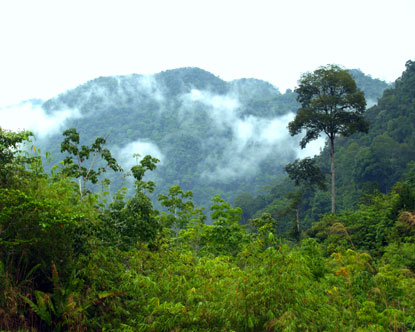 RainforestAnimals
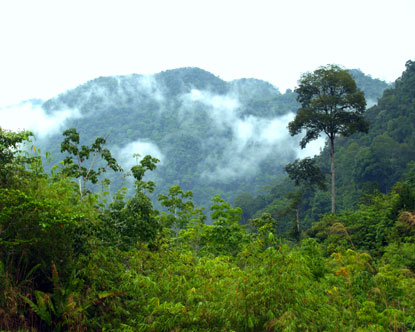 Which of these animals are found in the Rainforest?
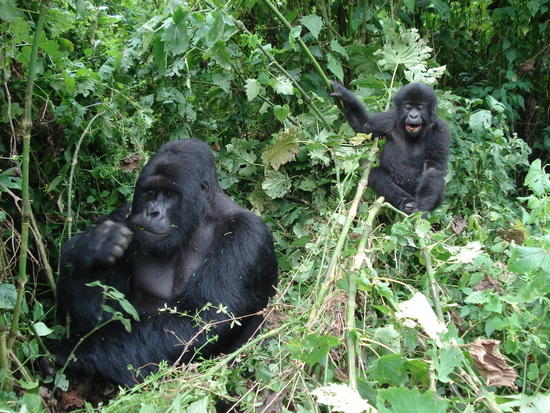 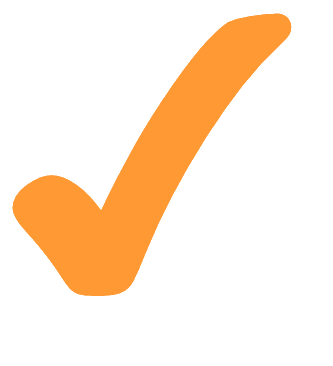 gorilla
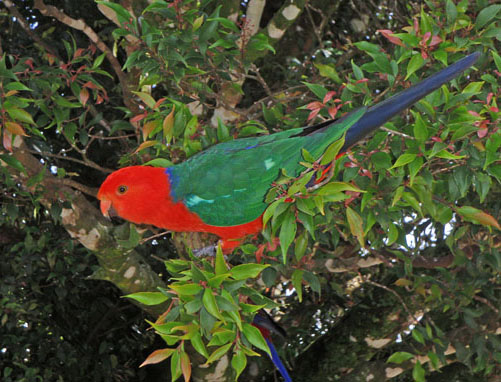 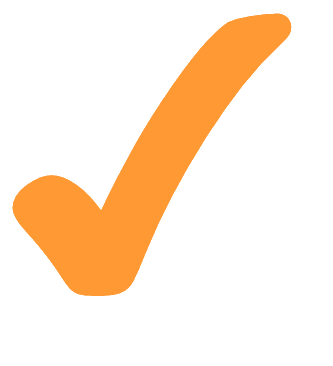 parrot
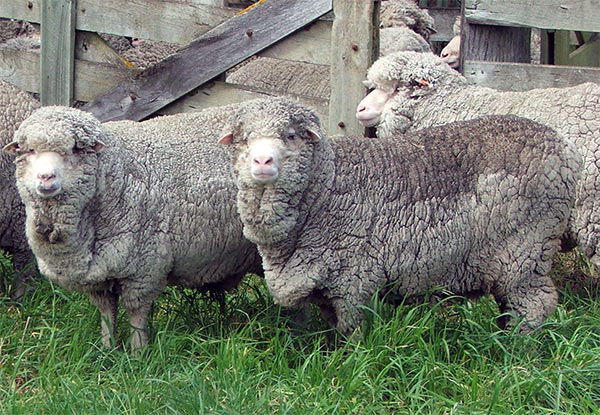 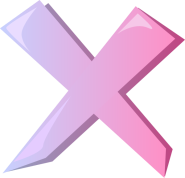 sheep
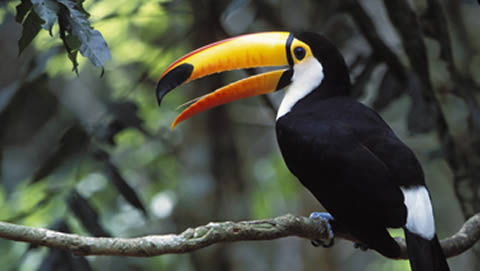 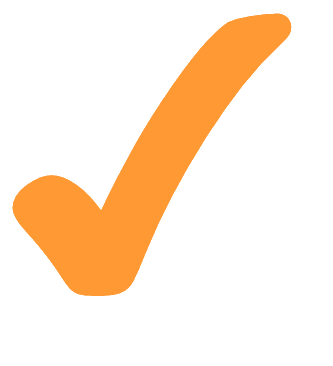 toucan
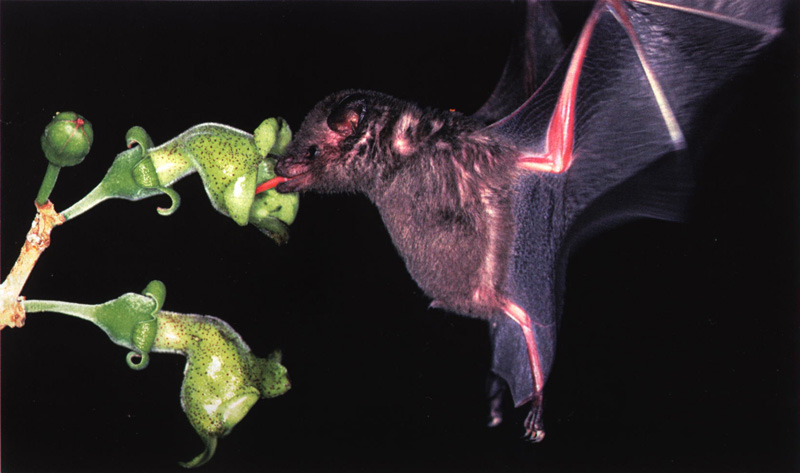 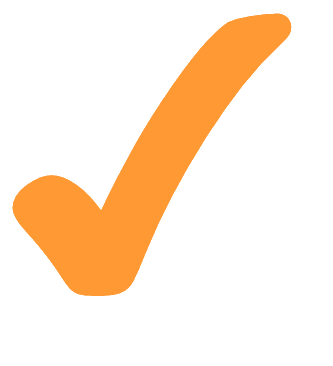 bat
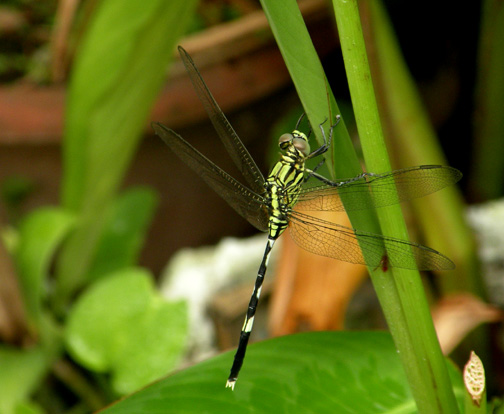 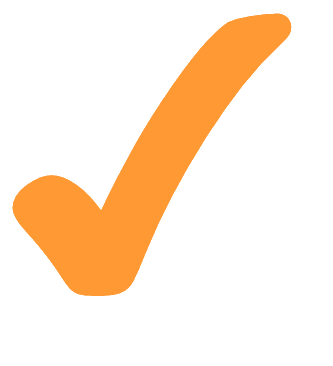 dragonfly
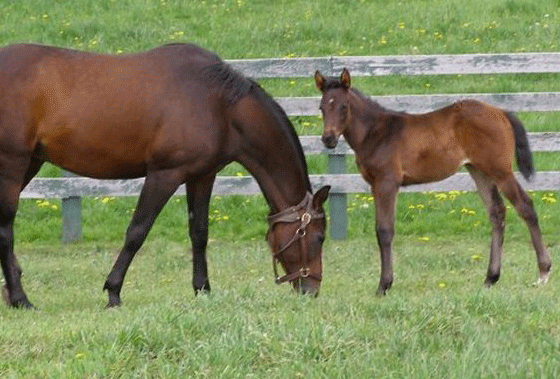 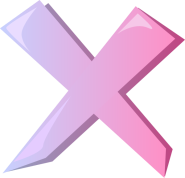 horse
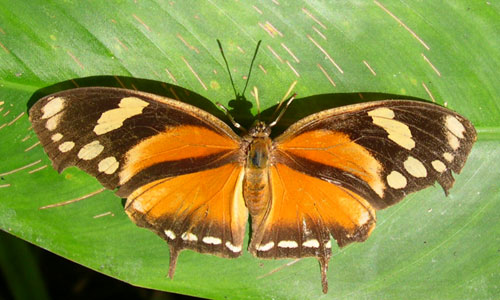 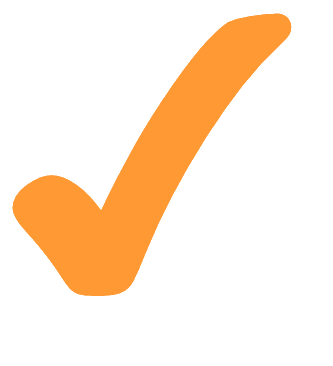 butterfly
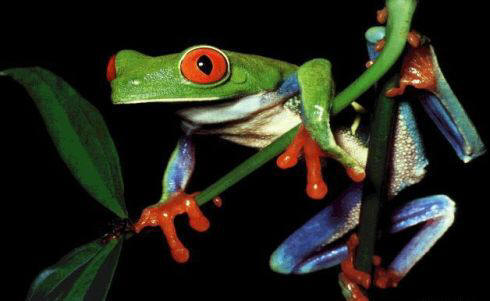 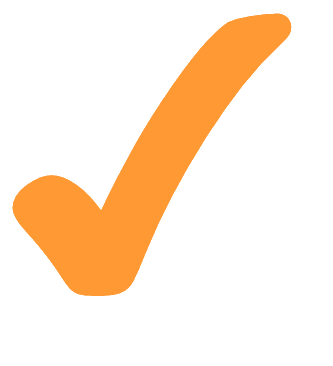 frog
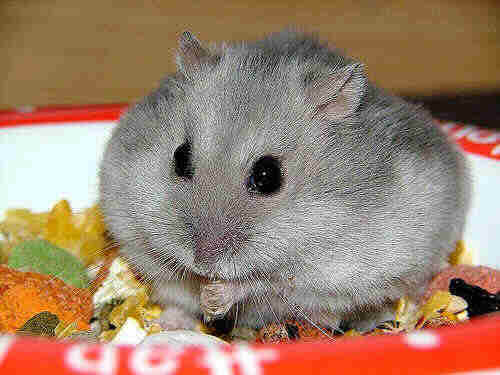 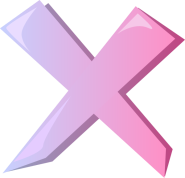 hamster
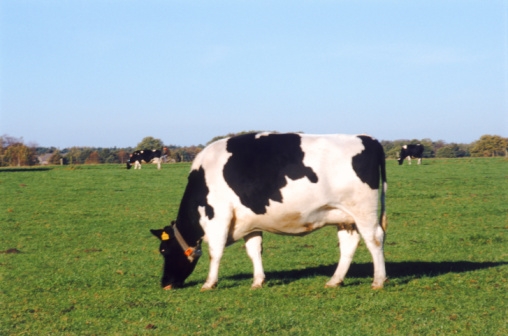 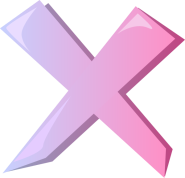 cow
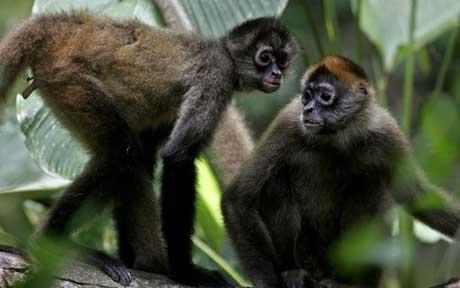 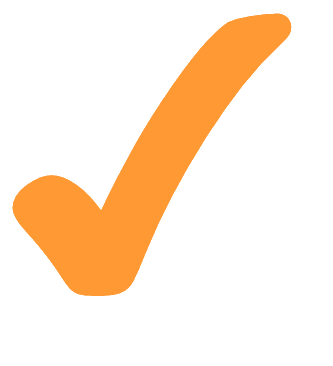 monkey
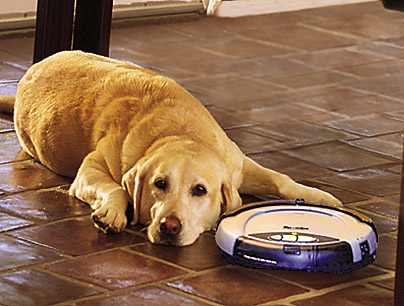 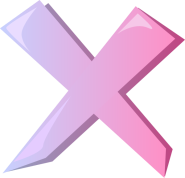 dog
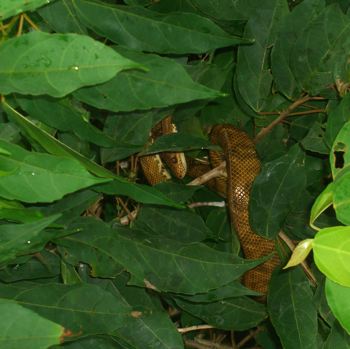 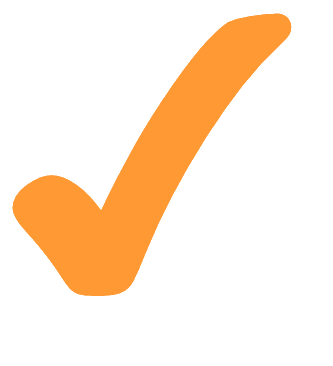 snake
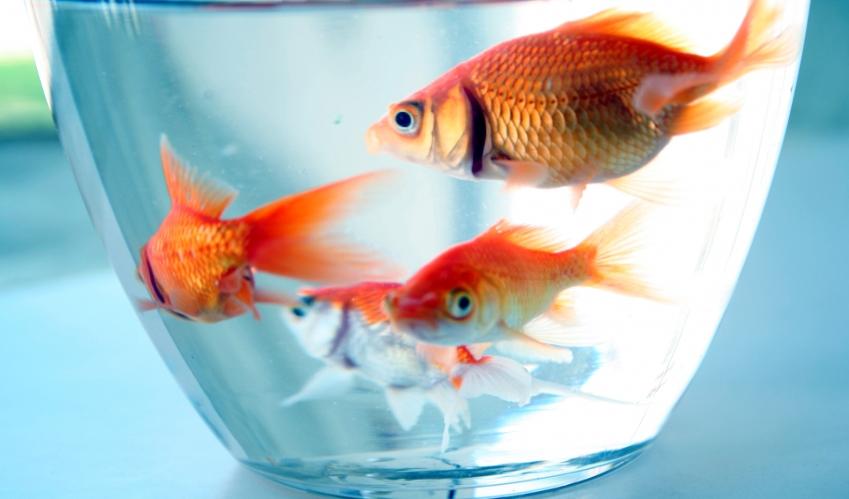 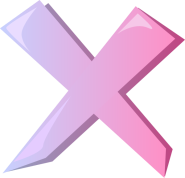 goldfish
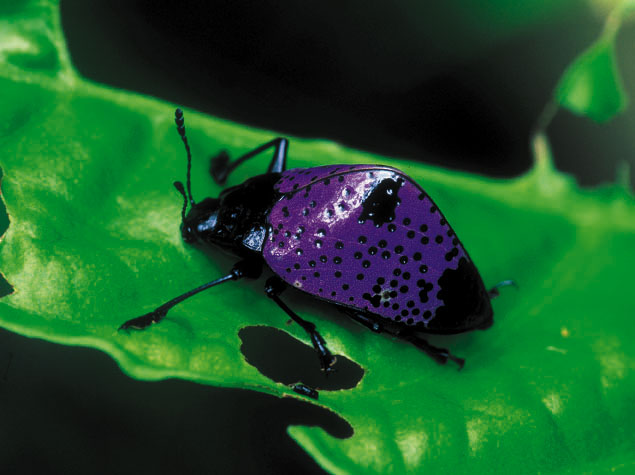 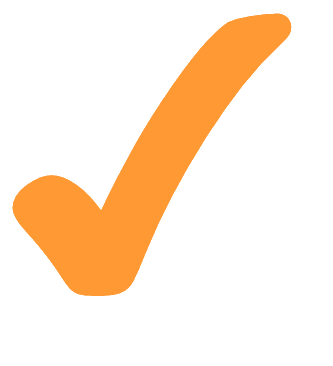 beetle
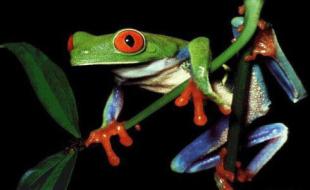 Rainforest Animals
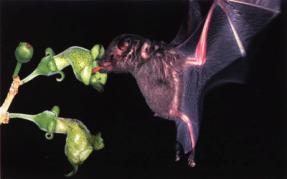 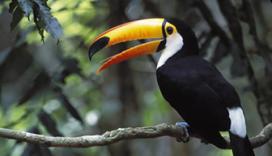 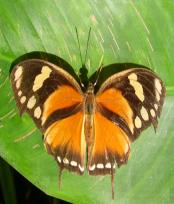 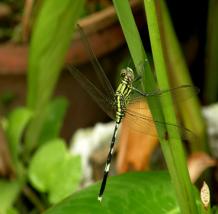 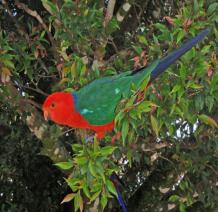 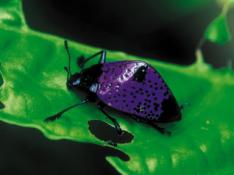 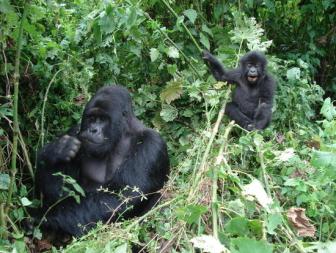 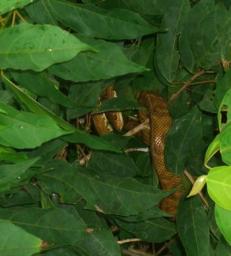 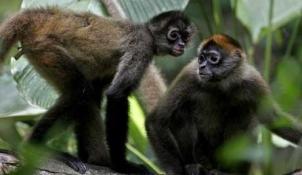